Complexity Theory Through the Lens of Kolmogorov Complexity
Igor Carboni Oliveira
Based on joint work with Shuichi Hirahara, Rahul Ilango, Zhenjian Lu, and Mikito Nanashima
Overview
What this talk is about
Computational Complexity Theory versus Kolmogorov Complexity Theory
NP vs BPP
Theory of 
Time-Bounded 
Kolmogorov Complexity
DistNP vs HeurBPP
Existence of OWFs
Why? Import methods and perspectives from Kolmogorov complexity; investigate relations between main open problems from complexity theory, etc.
Usefulness of time-bounded Kolmogorov complexity
LEARNING THEORY:
[CIKK’16]: Quasi-poly time learning algorithm for AC0[2] circuits via natural property
CRYPTOGRAPHY:
[LP’20]: OWFs exists if and only if computing Kpoly is hard on average
AVERAGE-CASE 
COMPLEXITY:
[Hirahara’21]: If DistPH is contained in AvgP then PH is contained in DTIME[2n/log n]
A different correspondence
Previous results:  Consider the computational complexity of solving problems about Kolmogorov complexity (“meta-complexity”)
This talk:  Structure/theory of Kolmogorov complexity (instead of computational problems)
Key principles of Kolmogorov complexity
Q. Do these principles survive in the time-bounded setting?
Incompressibility
Symmetry of Information (SoI)
(even predates the P vs NP problem [Levin’03])
Coding
Our Results:
Equivalences to main conjectures of complexity theory
Language Compression
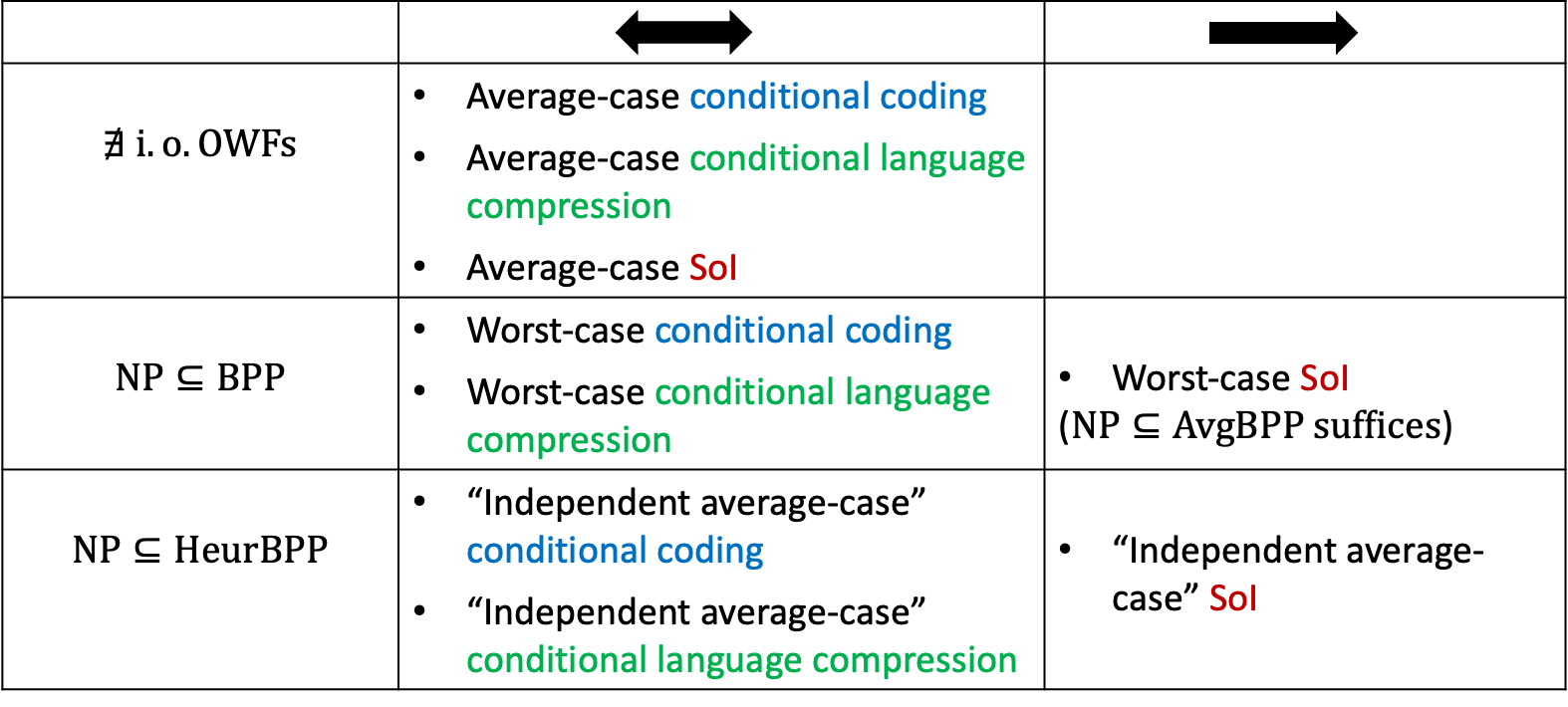 Almost complete picture, but fully understanding the role of Symmetry of Information remains a mystery
Background and Main Result
(Focus on Symmetry of Information and OWFs)
Kolmogorov Complexity:
Kolmogorov Complexity
Conditional Kolmogorov Complexity:
Kolmogorov Complexity
Time-Bounded Kolmogorov Complexity
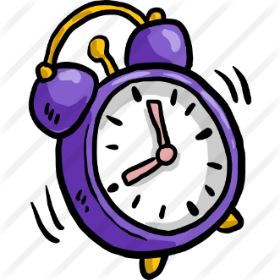 Symmetry of Information
Symmetry of Information
Symmetry of information (SoI) for time-unbounded Kolmogorov complexity:
Symmetry of Information
Symmetry of information (SoI) for time-unbounded Kolmogorov complexity:
Symmetry of Information
Symmetry of information (SoI) for time-unbounded Kolmogorov complexity:
Symmetry of Information
Symmetry of information (SoI) for time-unbounded Kolmogorov complexity:
SoI Principle in Shannon’s Information Theory
Symmetry of Information
Symmetry of information (SoI) for time-unbounded Kolmogorov complexity:
?
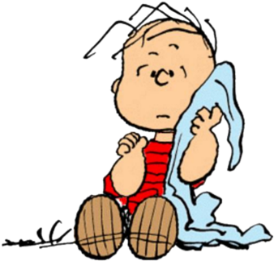 Symmetry of Information and One-Way Functions
Theorem [Longpré-Watanabe’95]:
One-way functions exist
Symmetry of Information and One-Way Functions
Theorem [Longpré-Watanabe’95]:
One-way functions exist
?
One-Way Functions
Definition (One-Way Functions):
One-Way Functions
Definition (One-Way Functions):
Two key points:
Probabilistic Versions of Kolmogorov Complexity
Probabilistic Versions of Kolmogorov Complexity
One-way functions do not exist
Symmetry of Information and One-Way Functions
Theorem [This Work]:
One-way functions do not exist
Symmetry of Information and One-Way Functions
Theorem [This Work]:
Relevance to foundations of cryptography
Failure of symmetry of information 
for a non-negligible fraction of pairs (x,y) of strings 
produced by a samplable distribution is all we need to 
construct key cryptographic primitives and protocols
What about rKpoly ?
Quasipoly-time secure one-way functions do not exist
Symmetry of Information and One-Way Functions
Theorem [This Work]:
Techniques (pKpoly)
4. Language Compression
2. Symmetry of Information
3. Conditional Coding
(average-case)
(average-case)
(average-case)
4. Language Compression
2. Symmetry of Information
3. Conditional Coding
Similar to [LW95]
(average-case)
(average-case)
(average-case)
4. Language Compression
2. Symmetry of Information
3. Conditional Coding
(average-case)
(average-case)
(average-case)
Coding Theorem
Coding theorem for time-unbounded Kolmogorov complexity:
Coding Theorem
Coding theorem for time-unbounded Kolmogorov complexity:
Coding Theorem
Coding theorem for time-unbounded Kolmogorov complexity:
?
Coding Theorem
Theorem [Lu-Oliveira-Zimand’22]:
Coding Theorem
Theorem [Lu-Oliveira-Zimand’22]:
Incompressibility (extension of counting argument):
Coding Theorem
Theorem [Lu-Oliveira-Zimand’22]:
Incompressibility (extension of counting argument):
Corollary:
Conditional Coding
Definition (Conditional Coding for pK):
Conditional Coding
Definition (Conditional Coding for pK):
Definition (Average-Case Conditional Coding for pK):
Conditional Coding and SoI
Lemma:
Average-case conditional coding holds
Average-case SoI holds
Conditional Coding and SoI
Lemma:
Average-case conditional coding holds
Average-case SoI holds
Proof:
Conditional Coding and SoI
Lemma:
Average-case conditional coding holds
Average-case SoI holds
Proof:
Conditional Coding and SoI
Lemma:
Average-case conditional coding holds
Average-case SoI holds
Proof:
Conditional Coding and SoI
Lemma:
Average-case conditional coding holds
Average-case SoI holds
Proof:
Conditional Coding and SoI
Lemma:
Average-case conditional coding holds
Average-case SoI holds
Proof:
Conditional Coding and SoI
Lemma:
Average-case conditional coding holds
Average-case SoI holds
Proof:
Conditional Coding and SoI
Lemma:
Average-case conditional coding holds
Average-case SoI holds
Proof:
Conditional Coding and SoI
Lemma:
Average-case conditional coding holds
Average-case SoI holds
Proof:
4. Language Compression
2. Symmetry of Information
3. Conditional Coding
(average-case)
(average-case)
(average-case)
OWFs and Average-Case Conditional Coding
Lemma:
Infinitely-often one-way functions do not exist
Average-case conditional coding holds
One-way functions do not exist
OWFs and Average-Case Conditional Coding
Lemma:
Theorem (Extrapolators) [Impagliazzo-Luby’89, Impagliazzo-Levin’90]:
Infinitely-often one-way functions do not exist
Average-case conditional coding holds
One-way functions do not exist
OWFs and Average-Case Conditional Coding
Lemma:
Theorem (Extrapolators) [Impagliazzo-Luby’89, Impagliazzo-Levin’90]:
Infinitely-often one-way functions do not exist
Average-case conditional coding holds
Use the efficient extrapolator as a proxy for the conditional distribution
Apply the original coding theorem!
Idea:
One-way functions do not exist
Extrapolation
Theorem [Impagliazzo-Luby’89, Impagliazzo-Levin’90]:
OWFs and Average-Case Conditional Coding
Lemma:
Infinitely-often one-way functions do not exist
Average-case conditional coding holds
Proof Sketch:
OWFs and Average-Case Conditional Coding
Lemma:
Infinitely-often one-way functions do not exist
Average-case conditional coding holds
Proof Sketch:
OWFs and Average-Case Conditional Coding
Lemma:
Infinitely-often one-way functions do not exist
Average-case conditional coding holds
Proof Sketch:
OWFs and Average-Case Conditional Coding
Lemma:
Infinitely-often one-way functions do not exist
Average-case conditional coding holds
Proof Sketch:
Techniques (rKquasipoly)
Key Difficulty: We don’t have a coding theorem for rKpoly
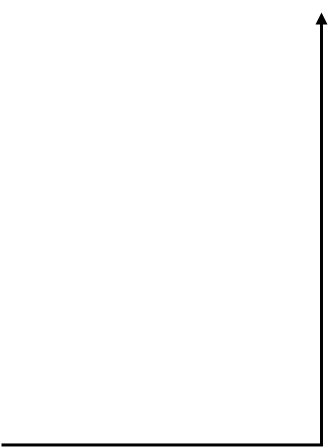 (Key Perspective: Meta-Complexity)
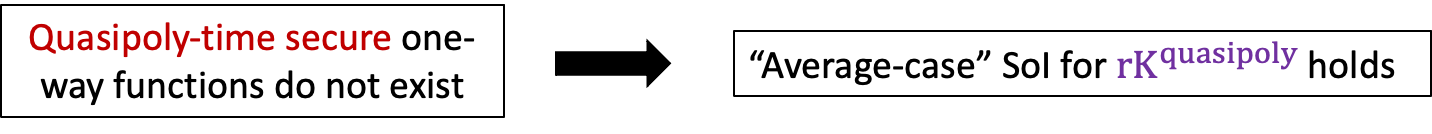 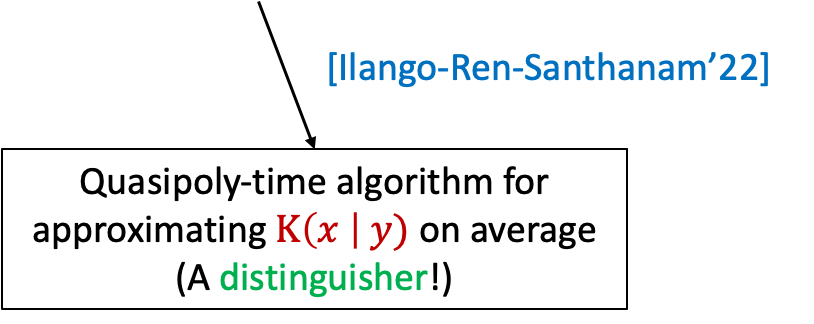 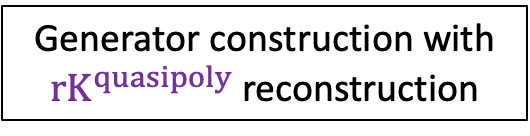 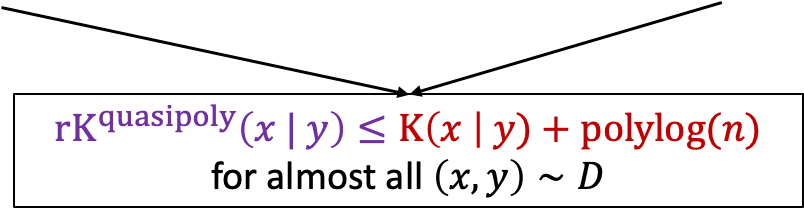 General Theory
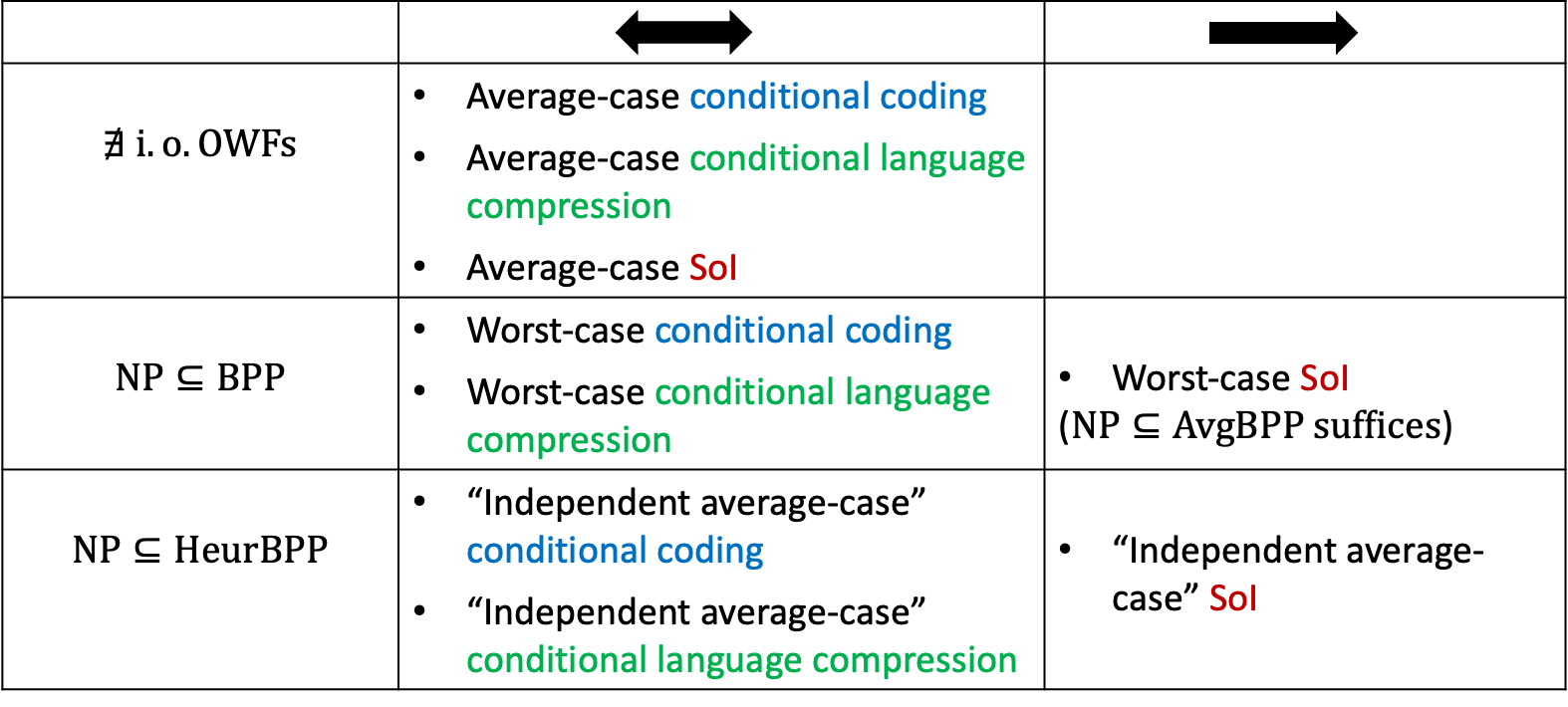 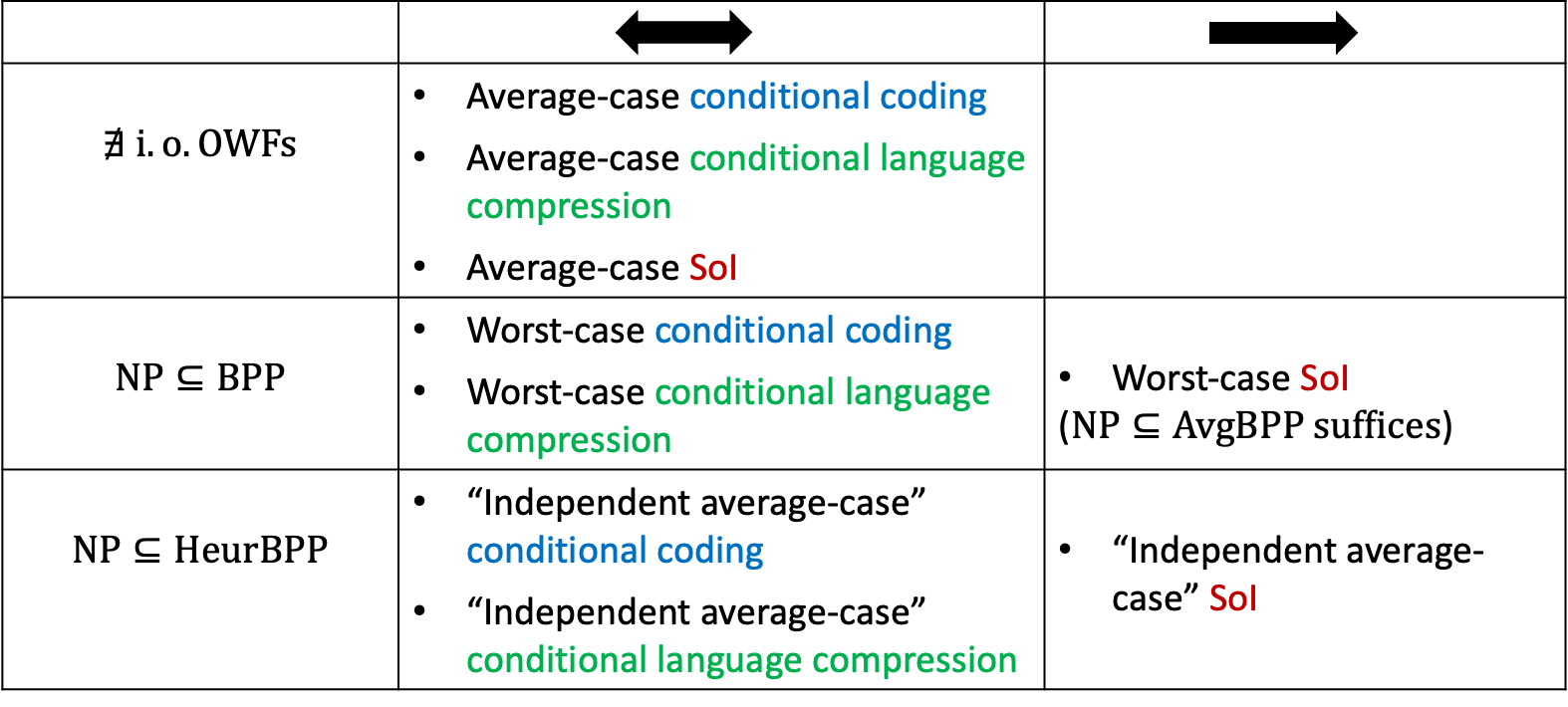 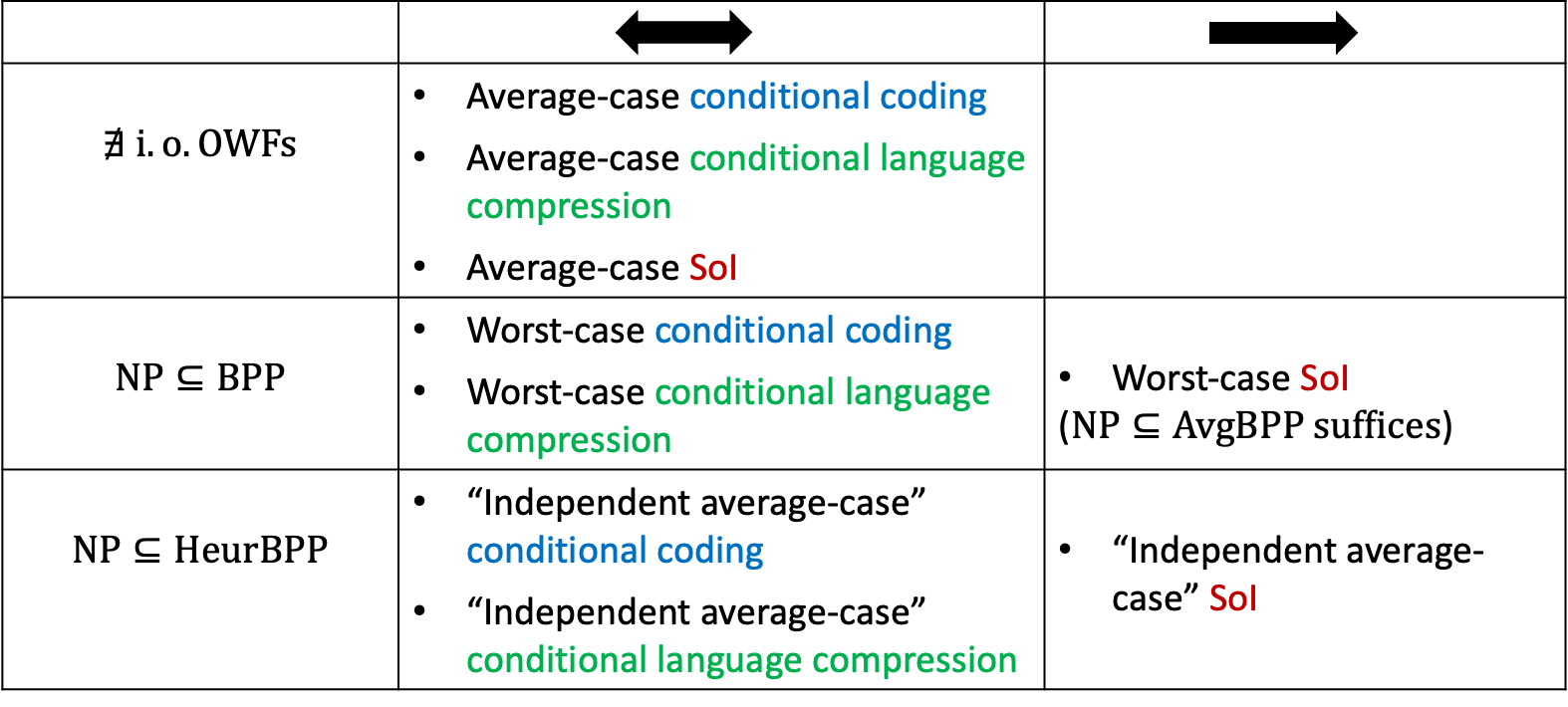 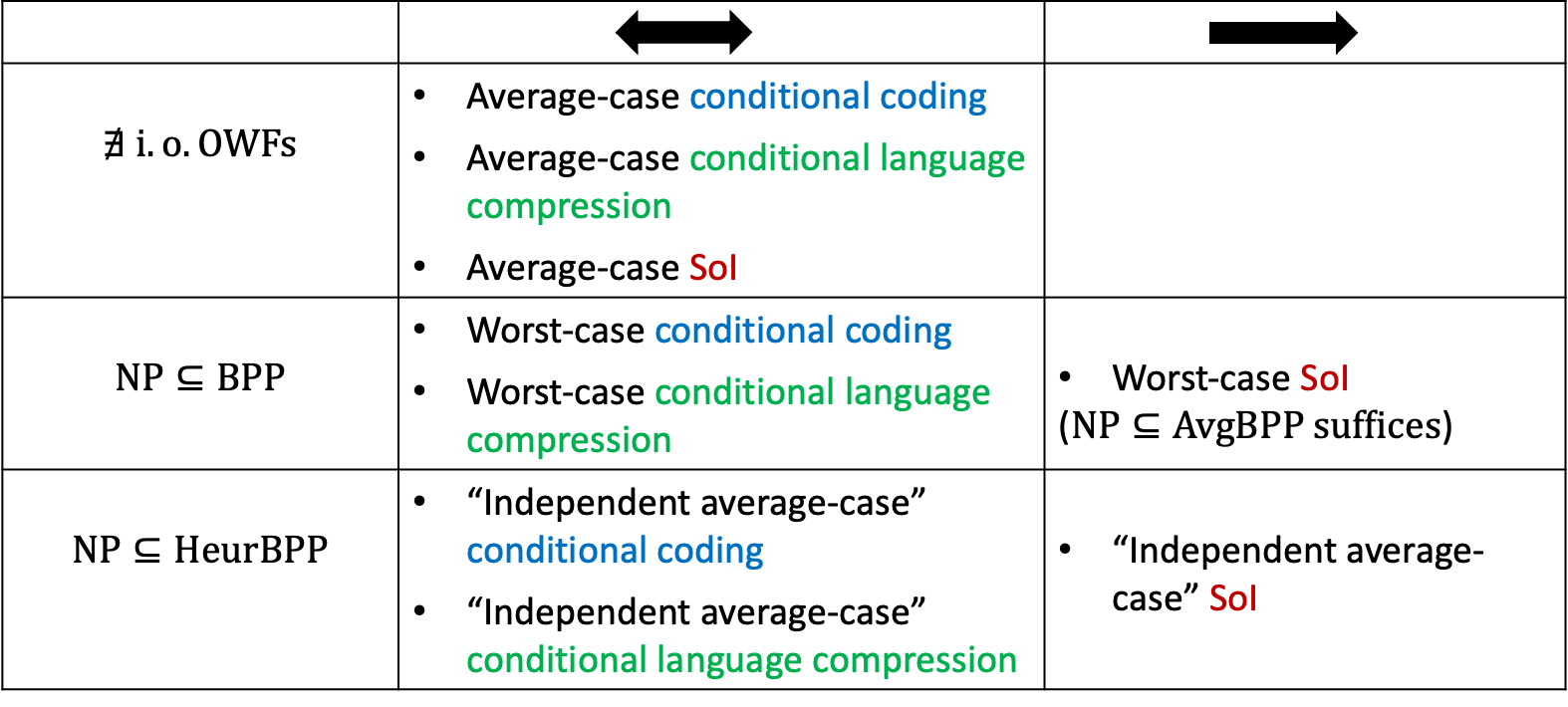 DistNP ⊆ HeurBPP
Capturing average-case complexity
Theorem [This Work]:
DistNP ⊆ HeurBPP
Capturing average-case complexity
Theorem [This Work]:
Open Problems
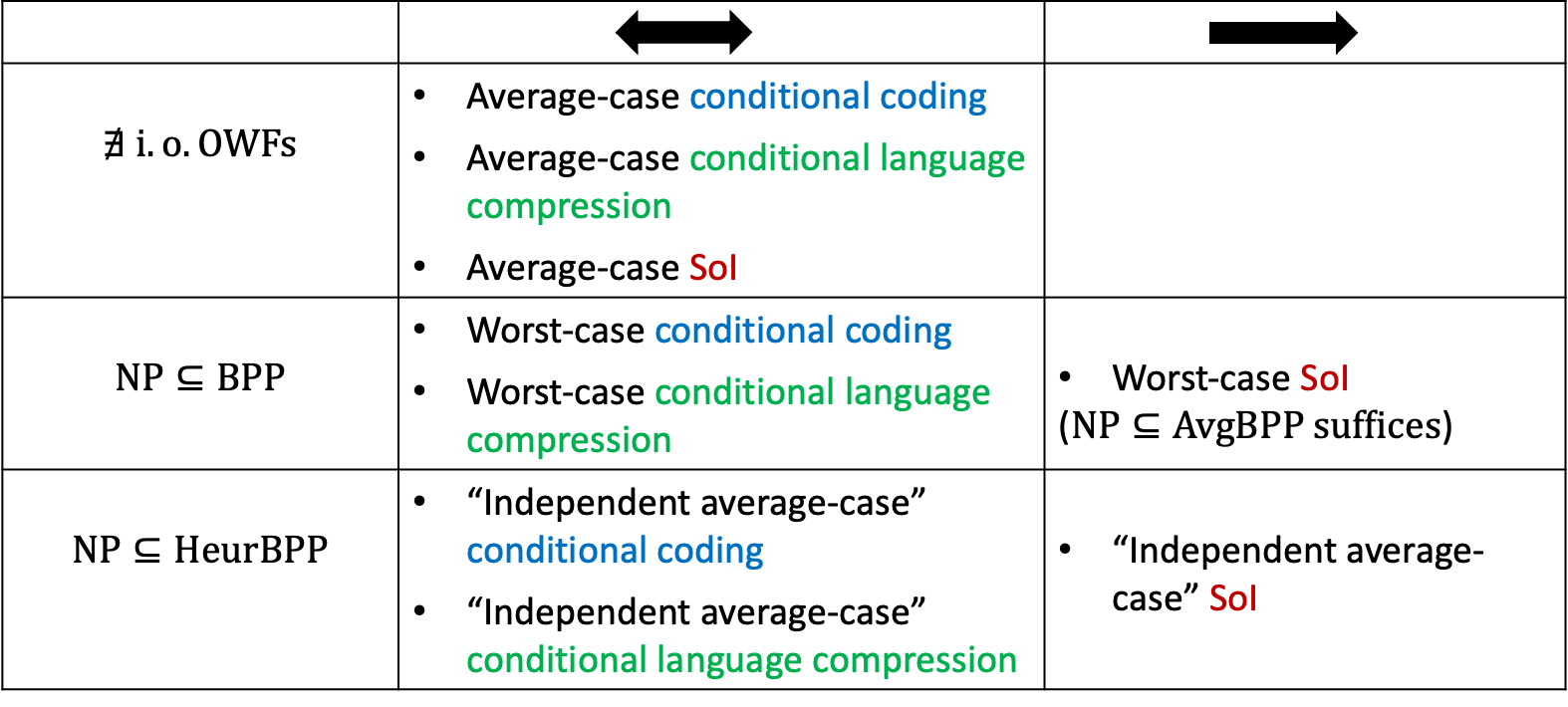 1. Understand the role of (worst-case) SoI in complexity theory
2. Further progress on the relation between key open problems from complexity theory?
Thank you
(Special thanks to Zhenjian and Mikito for several slides)
Appendix
Conditional Coding
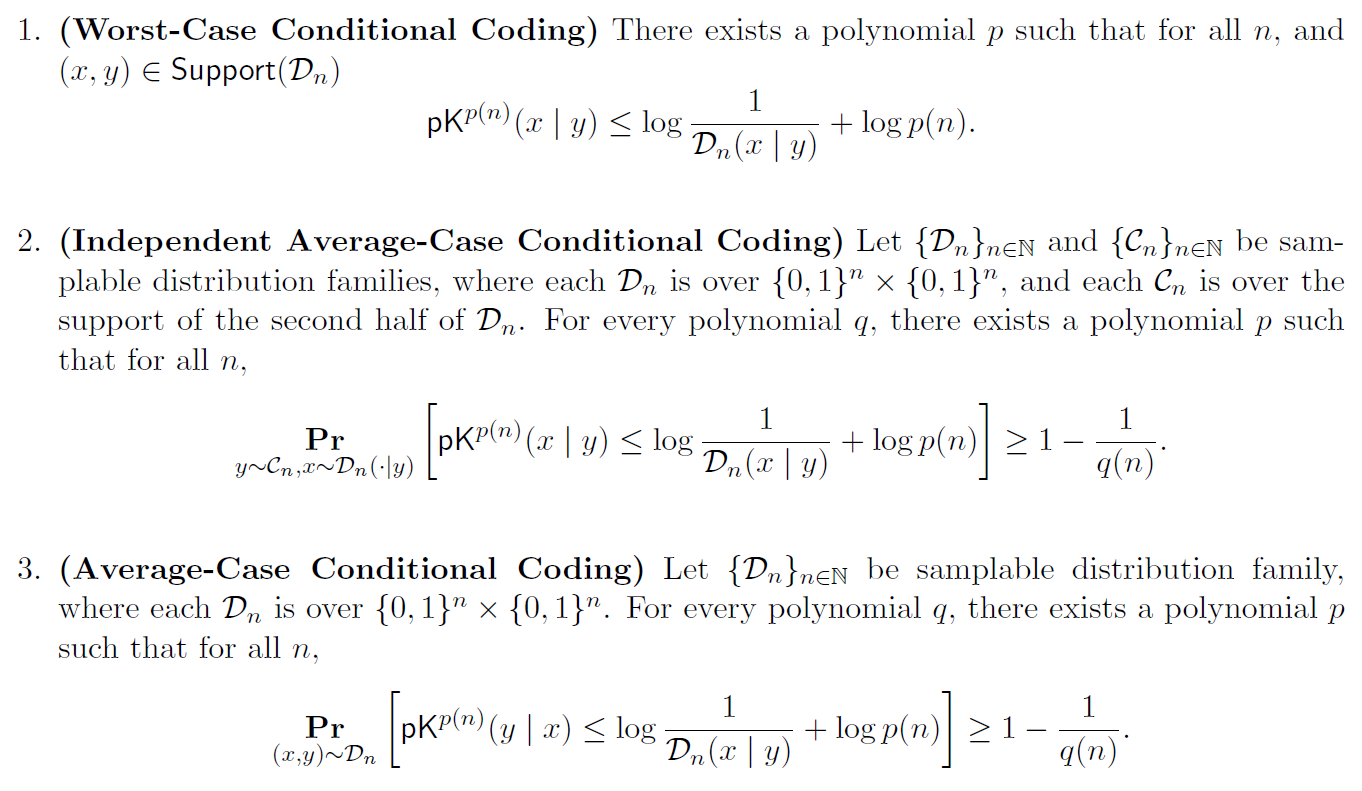 Language Compression
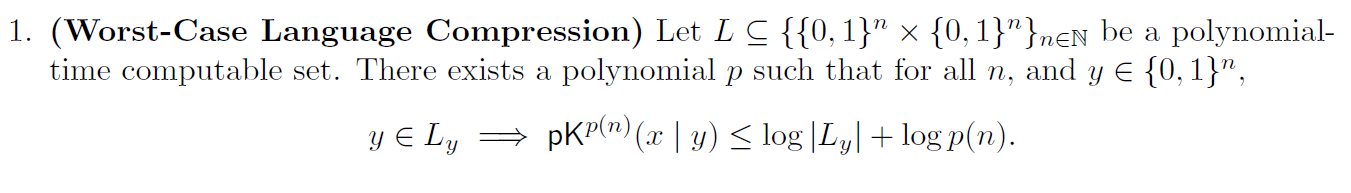 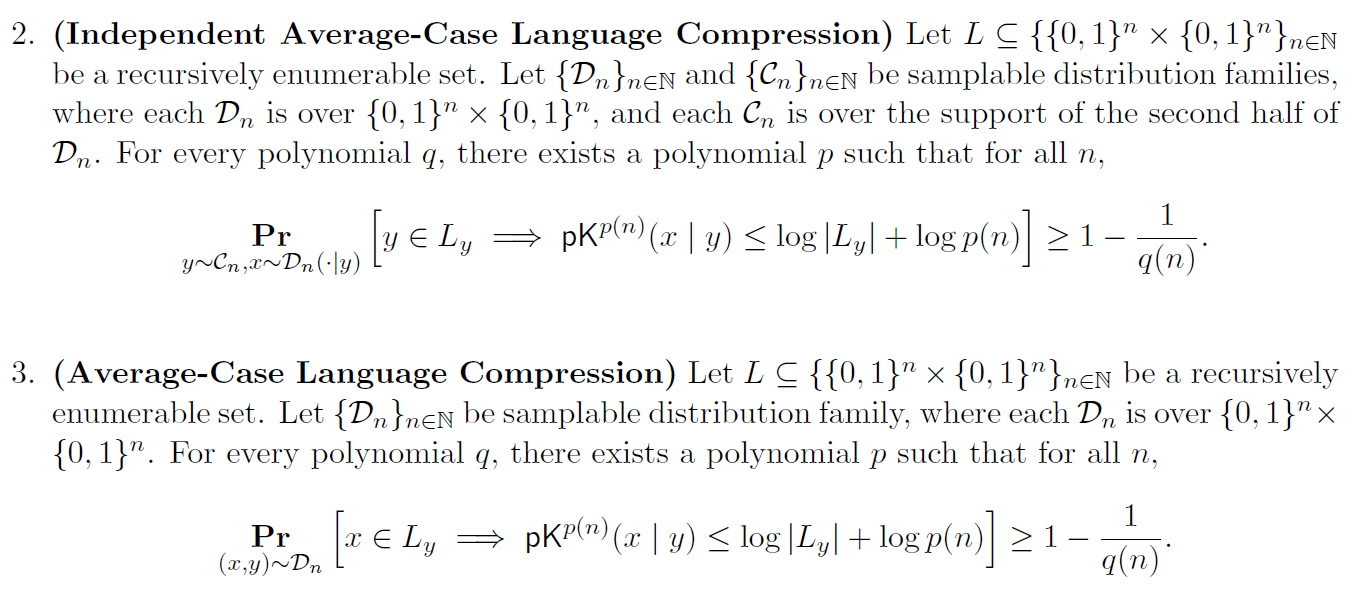 Symmetry of Information
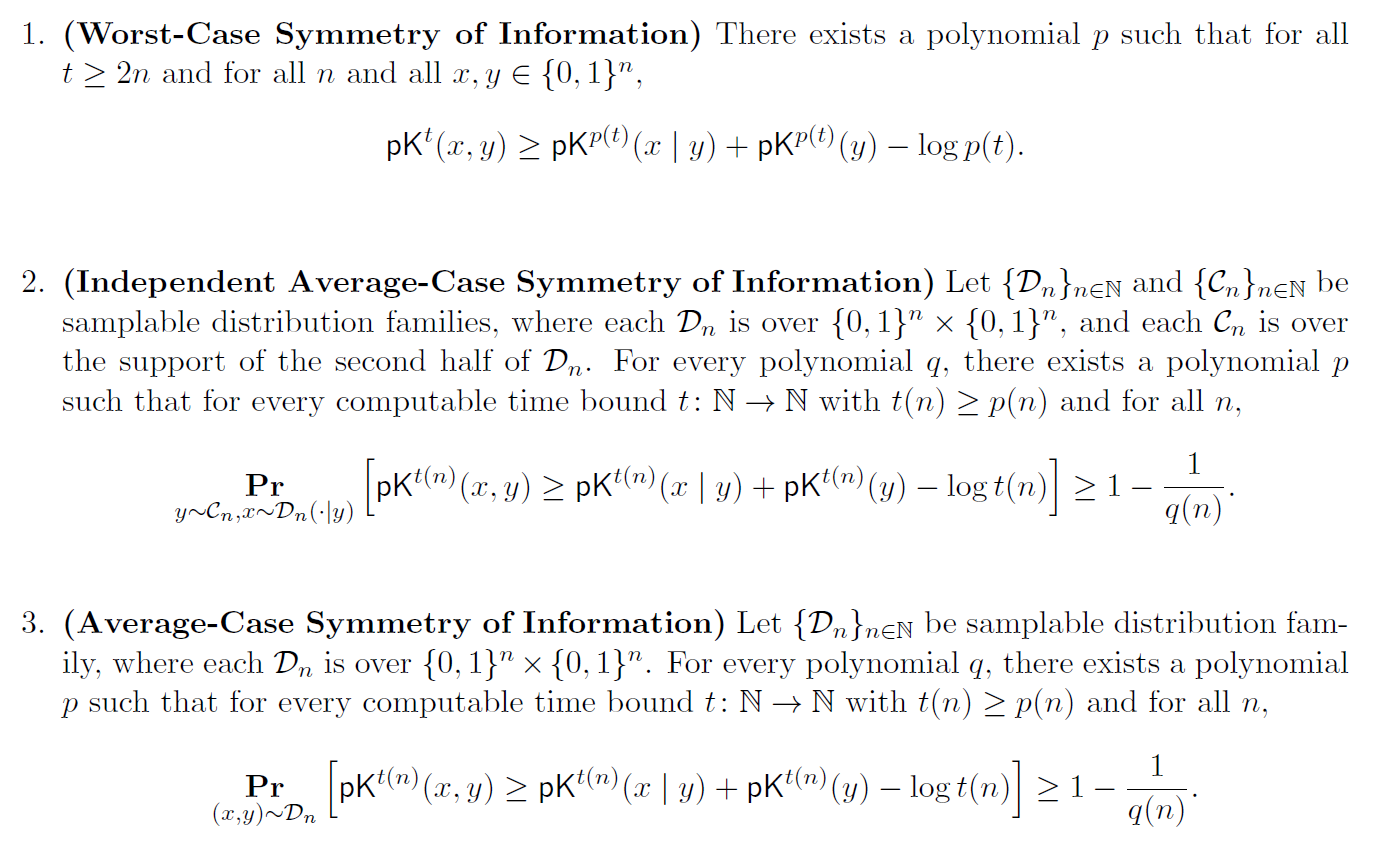